TARİHİOrta Çağ
Bir	Avrupa
Kimliğinin	olduğunu	ve	bunun	kaynaklarından
birinin ortak bir Avrupa tarihi olduğunu söyleyenlerin sıkça dile   getirdiği   temalara   göre   Orta   Çağın   başlangıç dönemlerinden beri Avrupa’daki siyasi süreçler birbirleriyle bağımlıydı.
Zamanla kabileleri, halkları, hanedanları, sınıfları, devletleri ve 	imparatorlukları  birbirine  bağlayan  karmaşık  bir  ilişkiler 	sistemi  oluştu;  en  azından  elitler  düzeyinde  diğer  Avrupa 	toplumları hakkında oldukça fazla bilgi birikimine ulaşıldı.

Belirli bir Avrupa toprağı üzerinde hayat tarzları, gelenekler ve davranışsal 	örgülerin  Avrupa  kültürü  olarak  tanımlanabilmesi  mümkündür.  Bu 	anlamda,  ulus-devlet  sınırları  içerisinde  dahi  belirli  siyasi  kültürlerden 	bahsetmek pek kolay değildir.
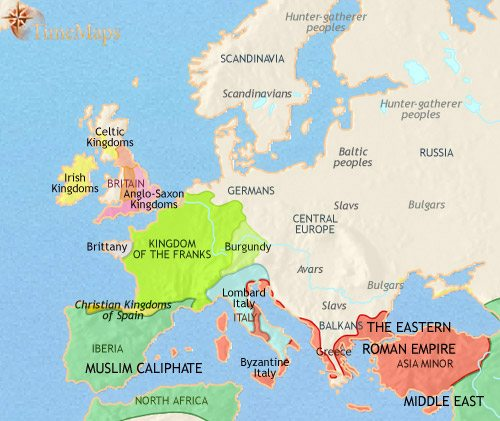 «Batı Roma İmparatorluğu’nun yıkılışından Rönesans’ın başlangıcına
kadar olan dönem tarihte Orta Çağ olarak adlandırılmaktadır».

«Roma’nın etkinliğinin nispeten hissedildiği bir süreci, barbar  saldırılarını, feodal düzeni, Haçlı seferlerini, Avrupa, Anadolu ve Orta  Doğu’da Müslüman-Hıristiyan çatışmasını, feodalitenin zayıflama  sürecini ve kentlerin yeniden önem kazanışını içermektedir».

«Bununla beraber, Orta Çağ’ın siyasal düşüncesi ve yapısını  simgeleyen özellikleri Batı Avrupa’ya hâkim olan feodalite ve güçlü  Katolik kilisesidir».
Yararlanılan Kaynak: Tekin, S. ve Sipahi, E. B. 2014. Kent, Yönetim, Din, Siyaset ve Düşünce Bağlamında  OrtaÇağAvrupasınaİlişkinGenelBirDeğerlendirme.TarihOkuluDergisi. 7(XVII),189-219
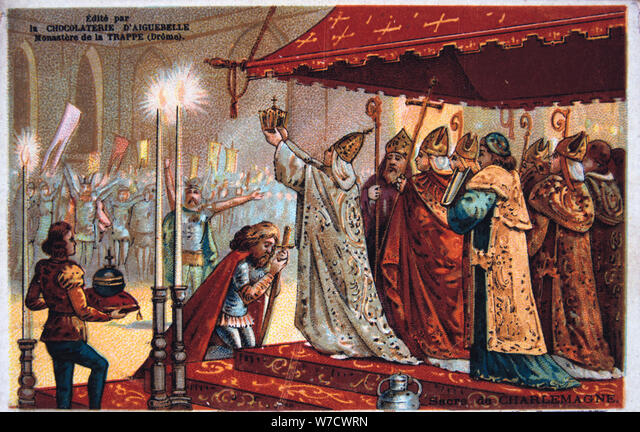 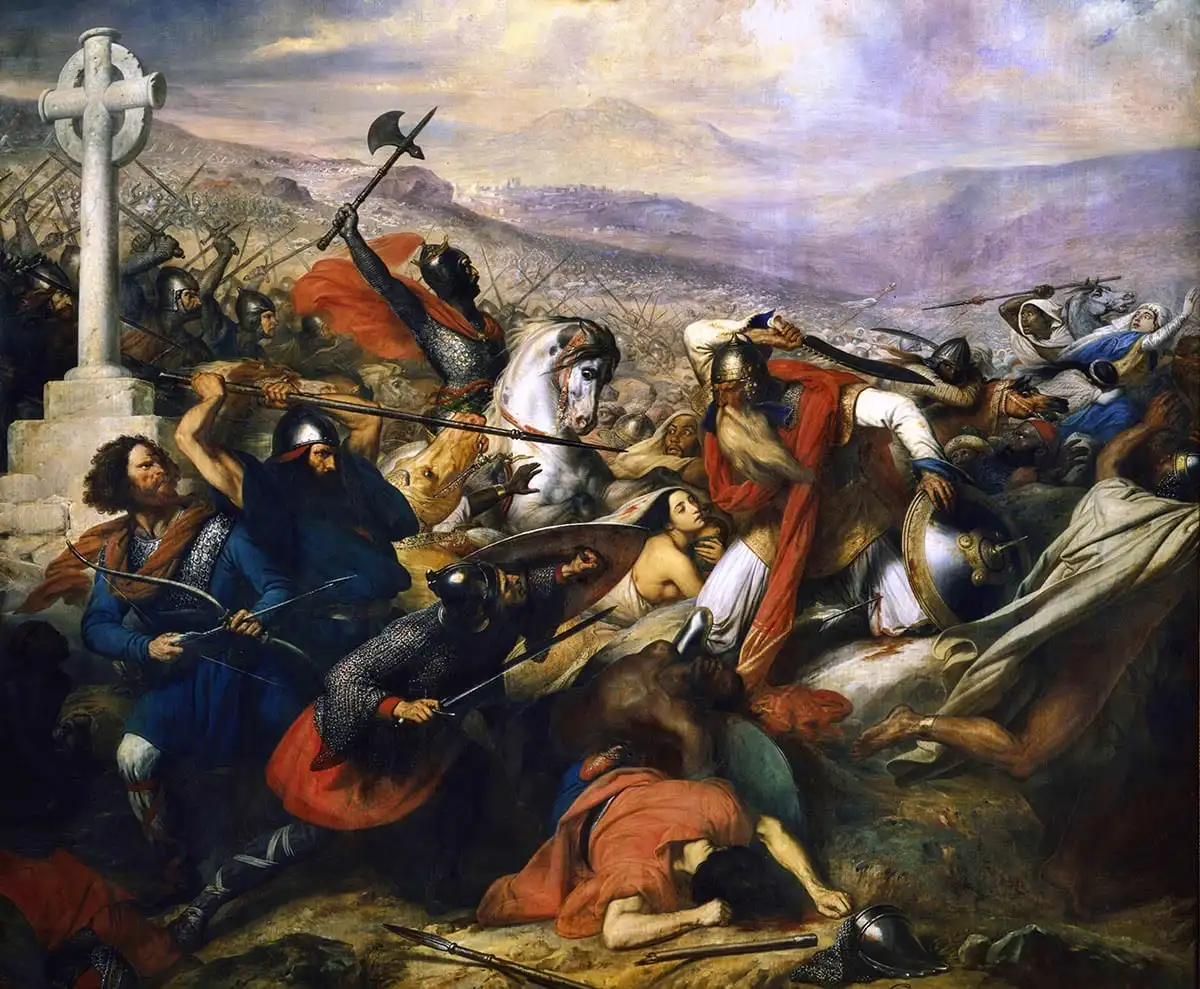 «Orta Çağ düşüncesinin belirgin özelliklerinden birisi, dinî öğretilere  dayanan dinsel bakışın ön plana çıkmasıdır; ancak düşüncede dinileşme  Yahudilik ve Hristiyanlık gibi dinlerin ortaya çıkması veya güçlenmesi ile  başlamamıştır; kökleri Helenistik Dönem ve Roma Dönemi felsefelerine  ve özellikle de Yeni Platonculuk'a ve Stoacılık'a kadar geri götürülebilir».

«Yunan düşüncesinde böyle bir eğilimin güçlendiği yıllarda Hristiyanlık'ın  doğması ve yayılması, öyle anlaşılmaktadır ki düşüncede dinileşme  sürecine büyük bir ivme kazandırmış ve Hristiyanlık Romalılar  tarafından resmî bir din olarak benimsenmesi sonucunda dinî düşünce  dinî olmayan düşünceyi giderek etkisiz hale getirmiştir».

«Düşüncede dinileşme sürecinin sonunda, Eski Çağ‘ın ilk dönemlerinde  yürürlükte olan doğru bilgi arayışı, son dönemlerinde ve bütün Orta  Çağ'da yerini doğru davranış arayışına bırakınca, ister istemez bilimsel  etkinlik ve buna bağlı olarak bilim de değerini ve önemini yitirmiştir».
YararlanılanKaynak: Bedirhan,Y. 2012.Ortaçağ Avrupa Tarihi.İstanbul: Nobel Yayınları
«Orta Çağ Avrupası’nın topluluk anlayışı, Cermen kabilelerinin  gelenekleri ve Roma İmparatorluğu’nun hukuki geleneğine  dayanıyordu. Cermen kabile geleneği toplumcuydu, toplumun bir  ortaklık çerçevesinde kendini yönetmesine ve savaş zamanlarında  kendine bir lider olması için kral seçmesine dayanıyordu. Roma  geleneği ise, teokratik bir devlet yapısı ve emperyal anlayışa  dayanmaktaydı».

«Cermenlerin Hıristiyan olmasıyla, Orta Çağ Avrupası’nda kaynağı  ilahi güç olan iktidar tarafından yönetilen yeni bir toplum anlayışı  ortaya çıktı. Özellikle Roma İmparatorluğu’nun gücünü yitirdiği ve  Orta Çağ’ın başlangıcı olarak kabul edilen M.S. 4. yüzyıldan itibaren,  merkezi iktidar yerini yerel iktidarı temsil eden senyörlüklere diğer  bir ifade ile feodaliteye bıraktı».

Yararlanılan Kaynak: Tekin, S. ve Sipahi, E. B. 2014. Kent, Yönetim, Din, Siyaset ve Düşünce Bağlamında  OrtaÇağAvrupasınaİlişkinGenelBirDeğerlendirme.TarihOkuluDergisi. 7(XVII),189-219
«Gerek askeri gerekse siyasi açıdan parçalanmışlığı simgeleyen  feodalite, tartışmalı ve farklı açılardan ele alınmış bir kavramdır.  Feodalite tanımlaması Orta Çağ’da yaşayanların kendi siyasal  düzenlerine verdikleri bir isim değildi».

«Feodalite, 17. yüzyılda Orta Çağ’ı tasvir etmek için ortaya atılmış  bir kavramdır. Feodal düzenin oluşmasını sağlayan savaşlar,  ittifaklar, evlilikler ve ekonomik ilişkilerdir».

«Feodalite, siyasi ve yönetsel bir sistem olmanın ötesinde,  öncelikle ekonomik bir sistemdir. Ancak, Avrupa’nın o dönem  içinde bulunduğu çalkantılı durum, güvenliğe duyulan gereksinim,  kıtanın coğrafi ve topografik özellikleri feodalitenin gelişimini  hızlandırmış, “kuleler ve kaleler”den müteşekkil kentler Avrupa  geneline yayılmıştır».

Yararlanılan Kaynak: Tekin, S. ve Sipahi, E. B. 2014. Kent, Yönetim, Din, Siyaset ve Düşünce Bağlamında  OrtaÇağAvrupasınaİlişkinGenelBirDeğerlendirme.TarihOkuluDergisi. 7(XVII),189-219
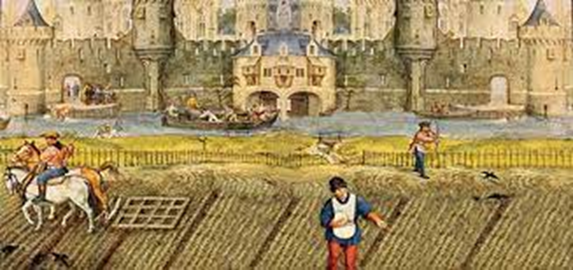 Orta Çağ'da Bilim

«1000 yılında, İtalya'nın Bologna şehrinde, hukuk öğrenmek isteyen  öğrenciler, kendilerine bir çeşit öğrenci loncası kurdular ve bu  loncaya da Universitas adını verdiler; bir yüzyıl sonra, Bologna  Üniversitesine tıp ve felsefe fakülteleri de eklendi. Bu üniversiteyi,  Oxford, Cambridge, Padua, Ravenna ve Paris Üniversiteleri izledi.  Her üniversite, ilâhiyât, kilise hukuku, tıp ve genel meslekler olmak  üzere dört bölümden oluşmuş ve öğretim üyeleri yine din adamları  olmuştur».

«1209'da Fransisken Tarikaü (Gri Kardeşler), 1215'de ise Dominiken  Tarikaü (Siyah Kardeşler) kurulmuştur. Başlangıçta her iki tarikat da  dinsel amaçlara sahiptir; ancak giderek birincisi bilime, İkincisi ise  felsefeye yönelmiştir».
YararlanılanKaynak: Bedirhan,Y. 2012.Ortaçağ Avrupa Tarihi.İstanbul: Nobel Yayınları
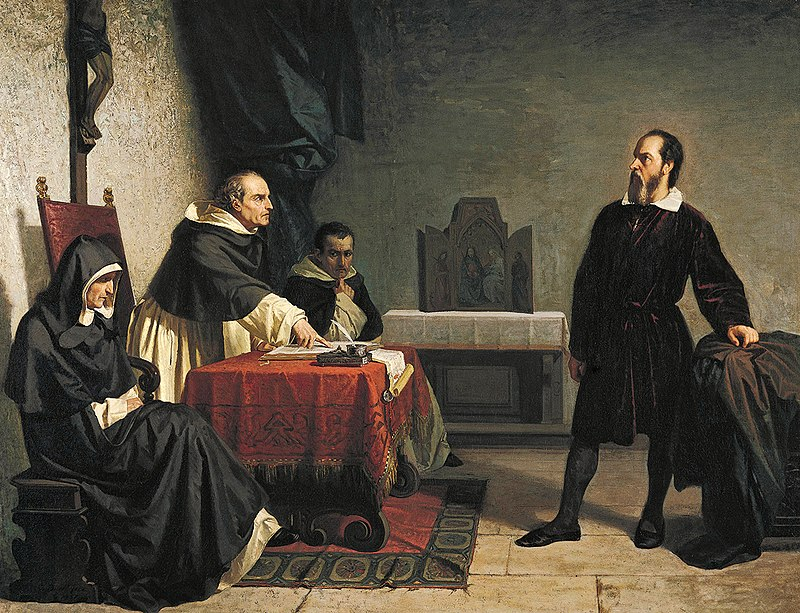 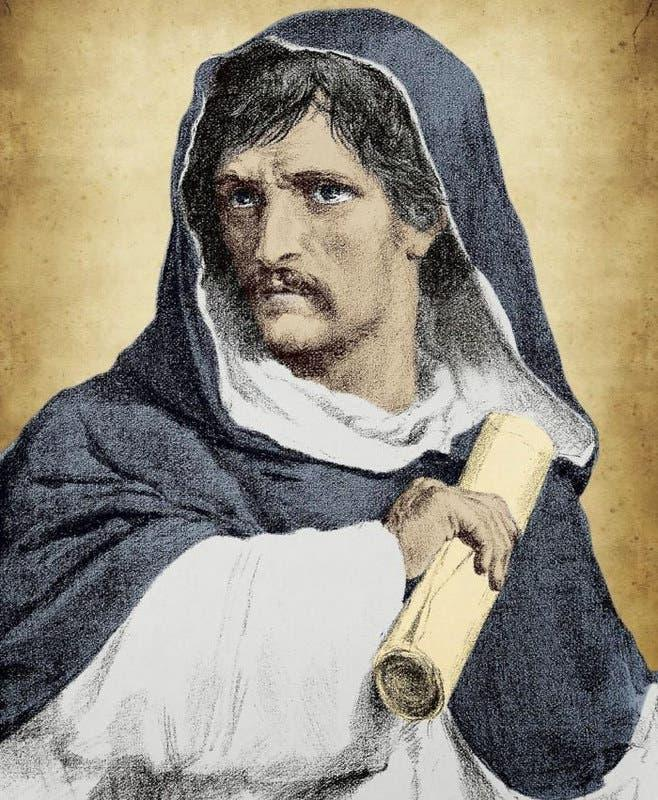 Orta Çağ'da Sosyal Yapı
1.	«Asiller (Soylular), siyasi ve sosyal haklara sahipler,
Rahipler	(Din	adamları),	sosyal	ve	kısmen	siyasi  sahipler,

Burjuvalar	(şehirliler,	ticaretle	uğraşanlar),	sadece  haklara sahipler,
haklara
sosyal
4.	Köylüler: a) Serbest	köylüler, sosyal hakları var, b) Sertler,
(esirler), ne sosyal ve ne de siyasi haklara sahipler»
YararlanılanKaynak: Bedirhan,Y. 2012.Ortaçağ Avrupa Tarihi.İstanbul: Nobel Yayınları
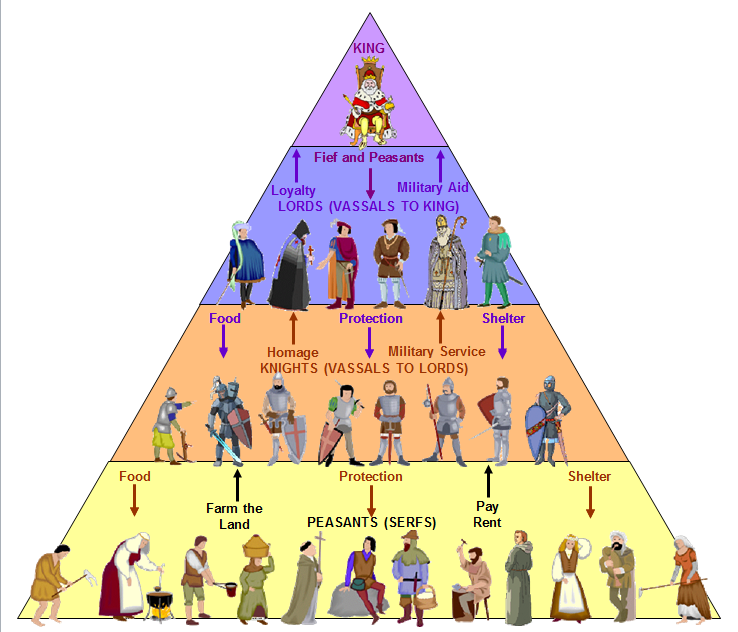 Orta Çağ'da Ekonomik Yapı

«Avrupa'da paranın azlığı ve taşıt vasıtalarının kıtlığı ile sınırlı kalmış  olan ticaret özellikle hafif ve az bulunur, taşınması kolay, çok kâr  bırakan maddeler üzerinden yapılıyordu. Ticaret eşyasının çoğu  deniz yoluyla uzak ülkelerden getiriliyordu».

«Büyük ticaret yolu ilk önce Akdeniz olmuştu. İtalyan gemicileri önce  İstanbul'dan, sonraları Suriye ve İskenderiye limanlarından doğunun  mallarım, fildişi, kıymetli taşlar, inciler, cam eşya, ıtriyat, buhur, tıbbi  eczalar, şap, biber, tarçın, Hindistan cevizi ve kuru karanfil gibi  şeyleri gidip alırlardı».

«Bu şekilde İtalya limanlarına getirilen mallar Avrupa'ya iki yoldan  dağıtılırdı. Elden ele geçen malların pahalılığı fakir halkın bunlardan  faydalanması önlemekteydi».
YararlanılanKaynak: Bedirhan,Y. 2012.Ortaçağ Avrupa Tarihi.İstanbul: Nobel Yayınları
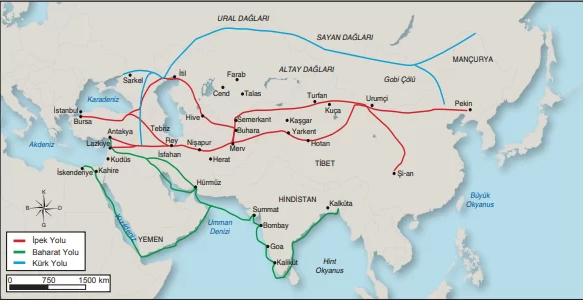 «Güzel Sanatlar Orta Çağ Avrupası'nda güzel sanatlar içinde  mimarlık başta gelir. Bu devirde tüm Avrupa'da yapı, kilise,  manastır ve şatolar, iki mimari üslûpta yapılmışlardır».

a. Roma Tarzı

b. Gotik Tarzı
YararlanılanKaynak: Bedirhan,Y. 2012.Ortaçağ Avrupa Tarihi.İstanbul: Nobel Yayınları
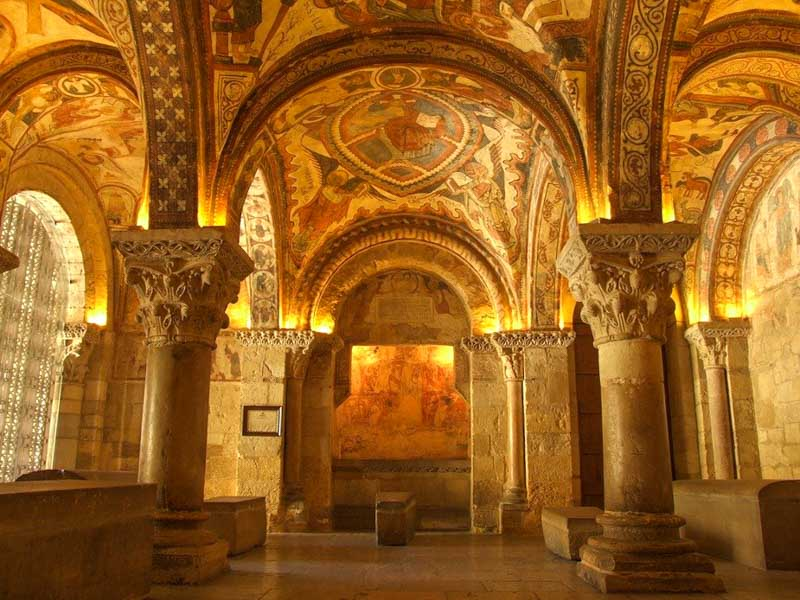 a. Roma Tarzı
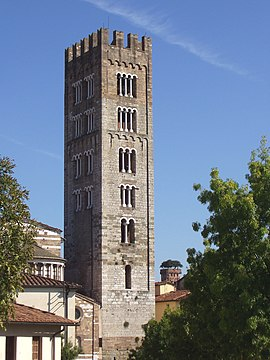 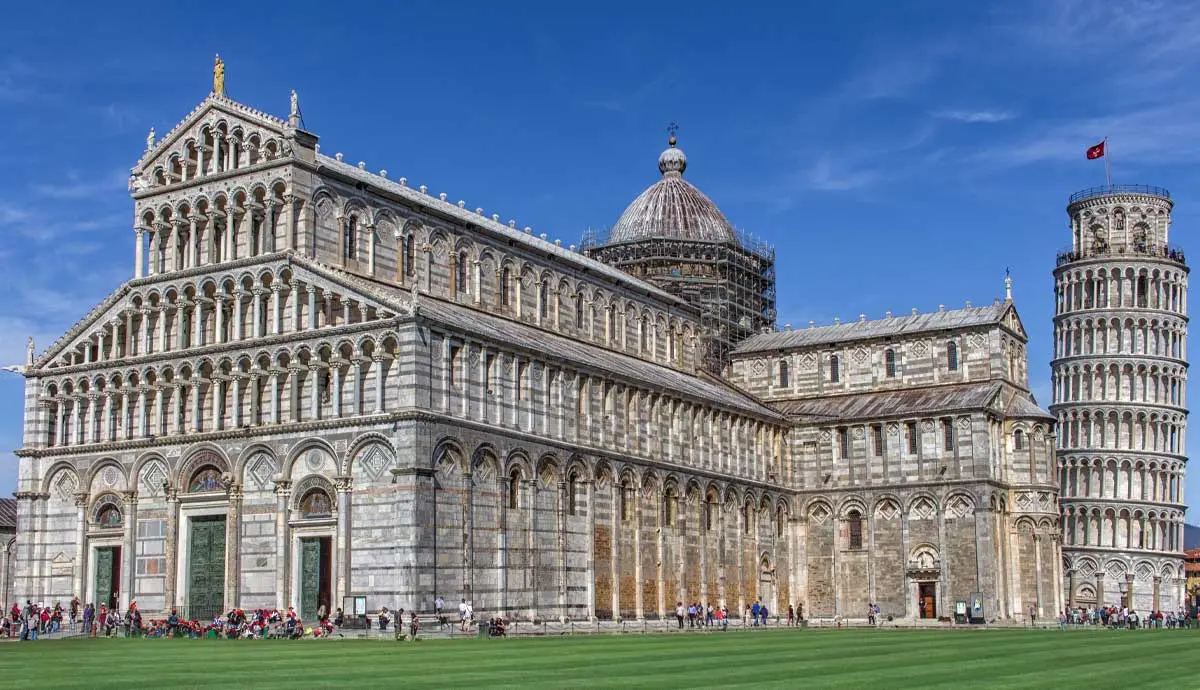 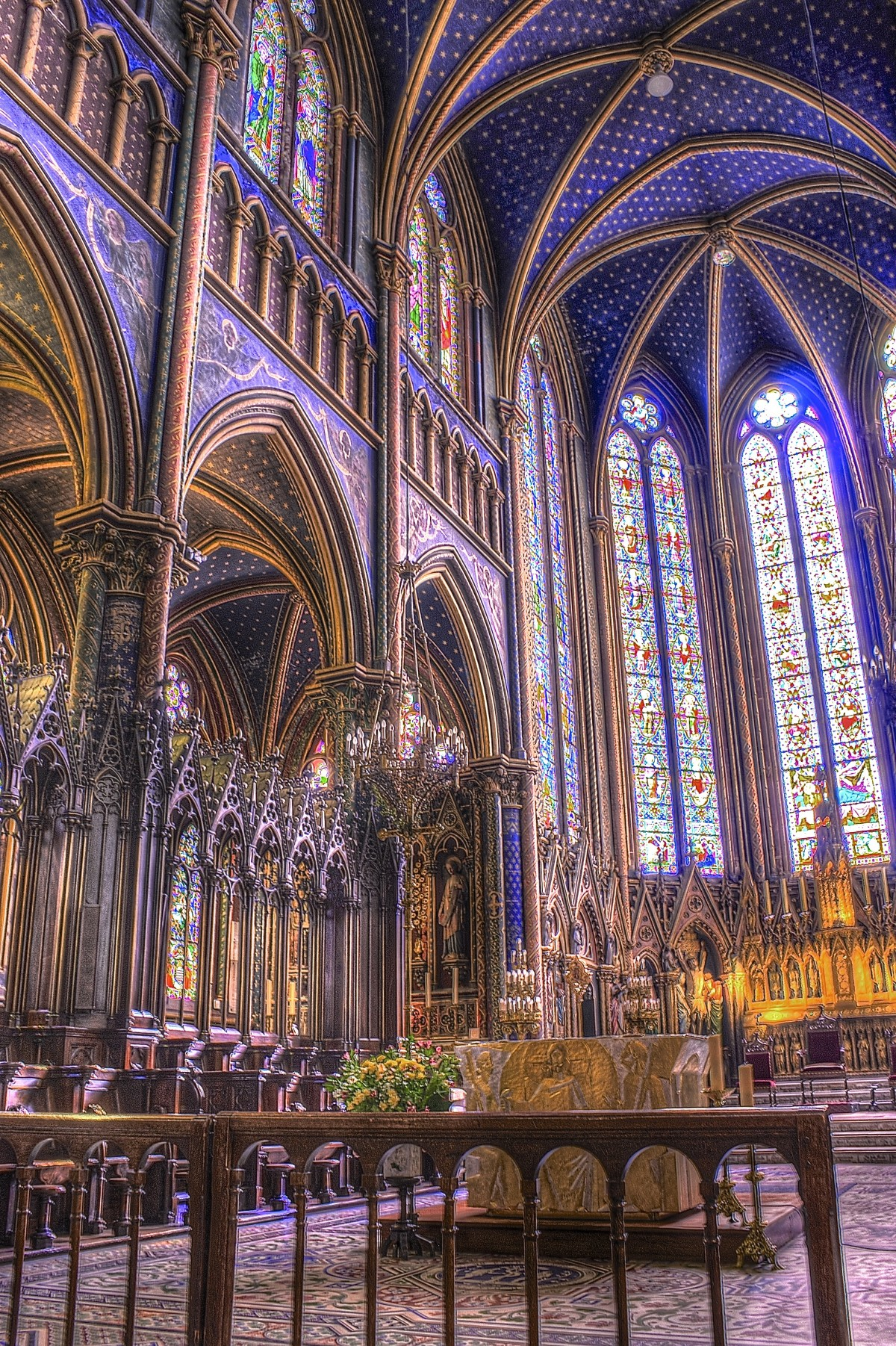 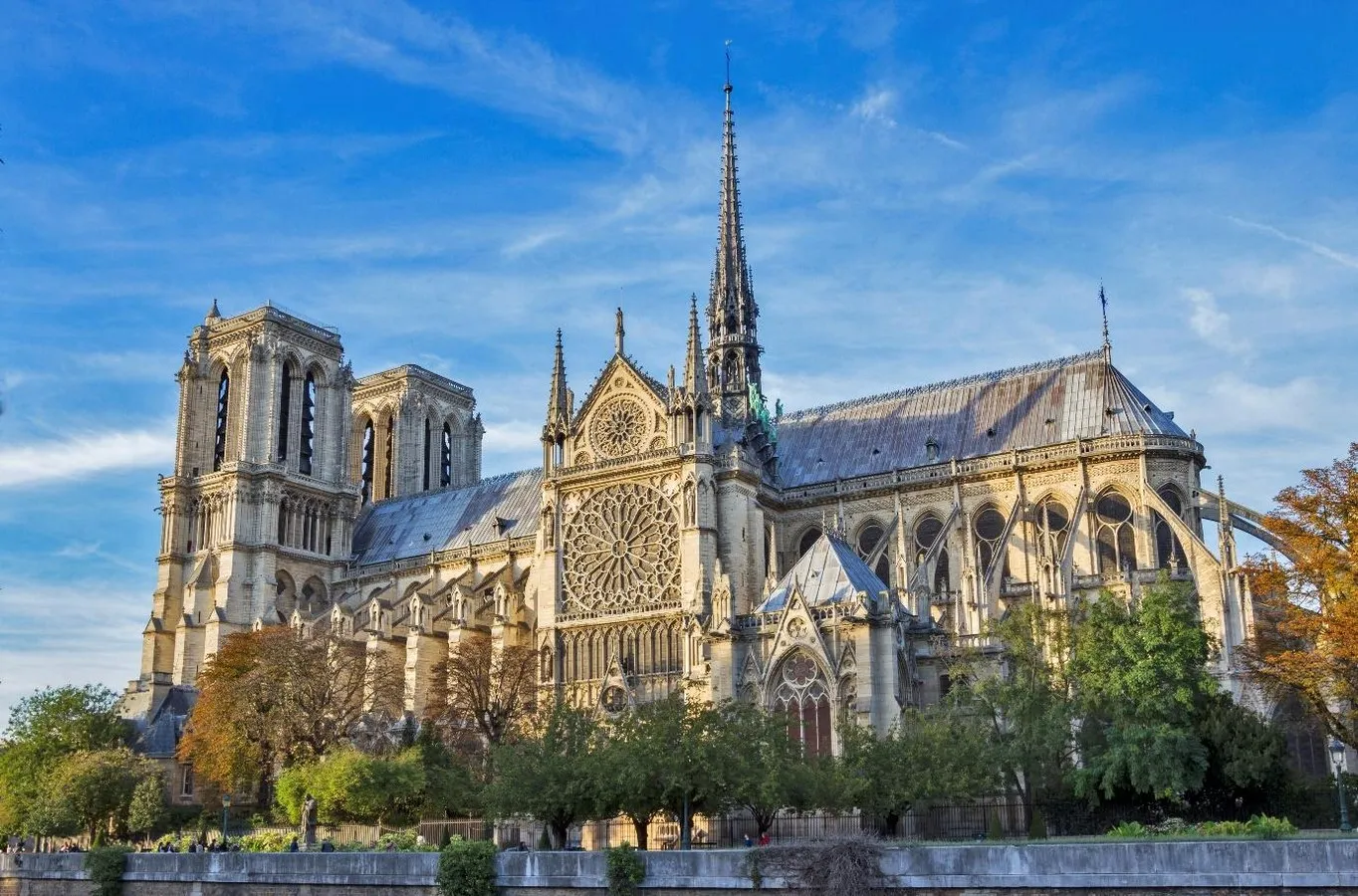 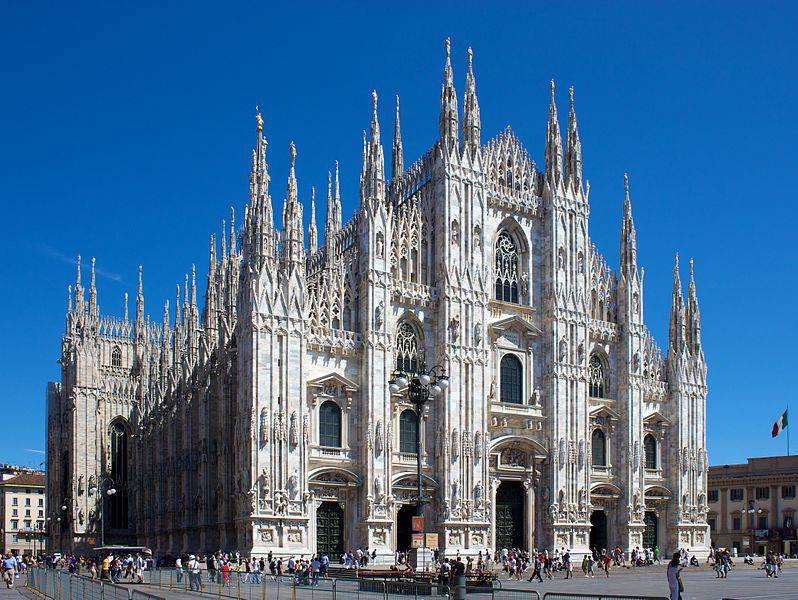